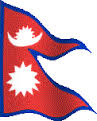 International Symposium on Excellence on Public Service/Administration7-9 October,2014New Delhi,  India
Service Delivery Mechanism : Efforts and Challenges 
(Nepalese Scenario)
Presented by:
Babu Ram Adhikari
Joint Secretary, Government of Nepal
Ministry of General Administration
[Speaker Notes: Nepal Presentation]
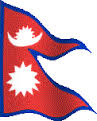 Presentation Outline
Historical Background
Decentralization Effort
Present Focus
What worked, what not ?
Successful Stories
Challenges: More to do
Potentialities
Conclusion
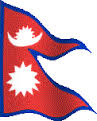 Historical Background
Active Kingship
More decentralized
Less covered
No/less access  (Kings wish)
Constitutional Monarch
Increased demand
Low confidence of governance
Wait and see
Republican Era 
Surmounting demand
Unstable government
Present Focus
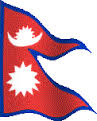 Citizen Charter (with compensation)
Hello Government
Government in public door
Public Hearing
Bottom up planning
Targeted Program
Poverty Reduction
Institutionalization
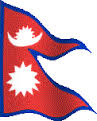 What worked ,what not ?
Participation increased- did not last long
Bottom— up demand, top-down supply(more demand less supply)
More awareness – less confidence
Democratic practice- unstable governance
More practice- less success
Less instutionalization
Successful Stories
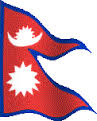 Community Forest
Responsibilities to community (protection, development)
Authority to users (consumption, use, sale)
65% of mid-hill area grew nicely
Useful to hills and mountains , but  exploiting in  terai (economically high value forest)
Drinking water project
Responsibilities to community (maintenance, distribution)
Authority to users (decision)
Projects running well, less worry to government
Long lasting
Better utilization of scarce resource
Useful in rural areas- less useful in towns
Successful Stories contd.
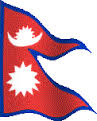 Control Ma. Pa. Se. (driving without alcohol)
Initiated two years ago
Regulated with Nepal Police
Achievements
Disciplined driving
Declined the accidental incidents
Effects 
 Transaction of restaurants declined
Revenue , economic activities declined
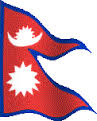 Challenges : more to do
Government is working: but huge poverty
Requirement of huge resource for infrastructure
HRD/HRM
Increasing demand of public
Employment creation
Confidence building- hope for the future
Potentialities
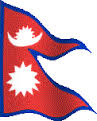 HR : economically active population
Natural resources (water, limestone, tourism, medicinal plants/ herbs
Strategic location (big markets nearby) 
Economic success of India and China
Variety in resource and population
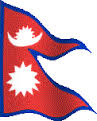 Conclusion
High Potentialities- Long way to go.
THANKS FOR YOUR ATTENTION
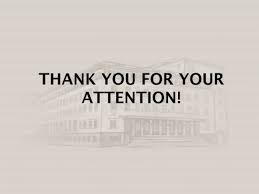 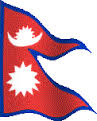 ANY QUESTIONS/COMMENTS?
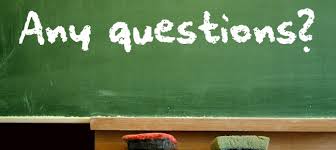 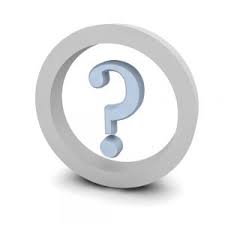